Digitalizacija obrazovanja
Predavač: Ivan Brko, Project Manager, Certilia
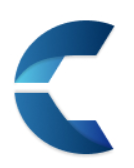 Što je elektronički potpis?
Podatak u elektroničkom obliku priložen ili logički povezan s ostalim podacima u elektroničkom obliku i kojeg potpisnik koristi za potpisivanje

Tri vrste:
 obični (jednostavni) potpis
 napredni el. potpis  
kvalificirani el. potpis
Digitalizacija obrazovanja
Elektroničko potpisivanje u EU
Pravila regulirana eIDAS (EU) 910/2014 Uredbom o elektroničkoj identifikaciji i uslugama povjerenja za elektroničke transakcije na unutarnjem tržištu

Kvalificirani el. potpis ima jednaku pravnu snagu kao vlastoručni potpis
Digitalizacija obrazovanja
Elektroničko potpisivanje s Certilia
E-usluge 50+ klijenata integrirano s Certilia potpisnim servisom
Povezane obrazovne institucije:
FER
CARNET
Univerza v Ljubljani
SC Varaždin
Sveučilište u Rijeci
SRCE
Digitalizacija obrazovanja
Elektroničko potpisivanje s Certilia
AKD izdaje kvalificirane certifikate:
na kartici (eOI, Certilia kartica) za el. potpis
za udaljeni el. potpis i pečat (u cloudu)
Potpisne opcije:
Certilia web sign
Certilia mobile wallet
eSign API
Kvalificirani el. potpis
Digitalizacija obrazovanja
Certila mobile wallet
Rješenje sukladno s eIDAS v2 s funkcionalnostima:
kvalificiranog potpisivanja el. dokumenata
autentifikacijom razine EU LoA high
digitalne putne vjerodajnice (DTC – Digital Travel Credentials)
mobilna vozačka dozvola (mDL – Mobile Driving Licence)
eHealth
eDiploma
….
Digitalizacija obrazovanja
Certilia u brojkama
U razdoblju 31.03.2023. – 31.03.2024.:
2,9 milijuna pdf i xml dokumenata potpisano
5 milijuna prijava
2+ milijuna mobilnih notifikacija
90+ tisuća putnih i drugih dokumenata i kartica u walletu
Naziv prezentacije
eDiplome
Uslugu omogućilo SRCE u ISVU
Usluga integrirana s Certilia potpisnim servisom
Ključne značajke el. izdanih diploma:
izdavanje i uporaba isključivo u elektroničkom formatu
pečatirana kvalificiranim el. pečatom od strane visokih učilišta 
izdaju se do 30 dana nakon završetka studija
Digitalizacija obrazovanja
Hvala!
www.certilia.com
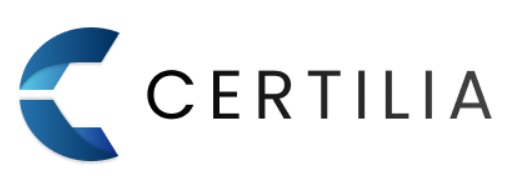 Naziv prezentacije